Духовно-нравственное развитие и воспитаниеобучающихся на ступени начального общего 
образования
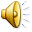 3 НАПРАВЛЕНИЕ
- воспитание трудолюбия, творческого отношения к учению, труду, жизни;
Творчество и созидание
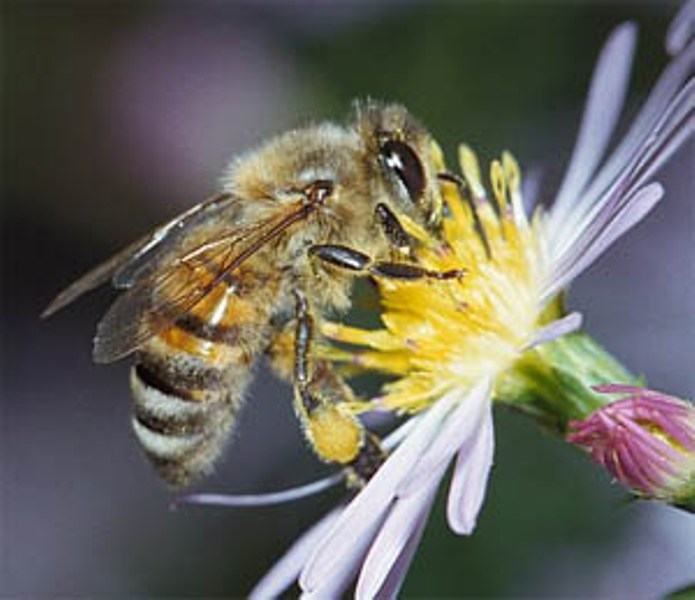 Символ трудолюбия и усердия
Стремление к познанию и истине
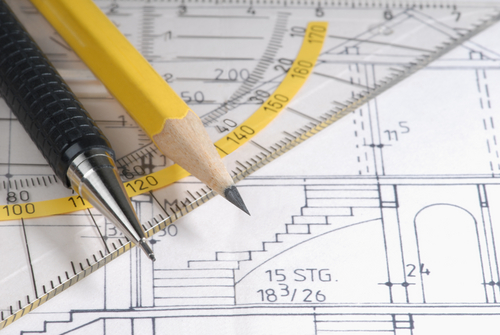 Целеустремленность,настойчивость  и трудолюбие
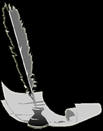 4 НАПРАВЛЕНИЕ
- формирование ценностного отношения к здоровью и здоровому образу жизни;
Стремление к здоровому образу жизни
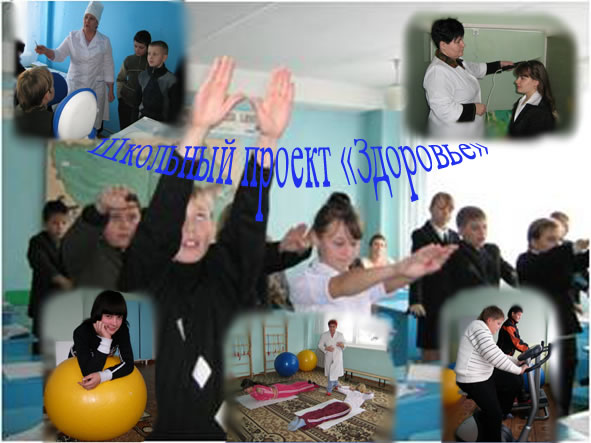 Мы за здоровый образ жизни
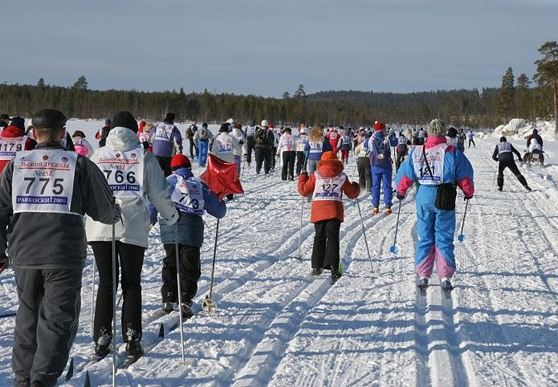 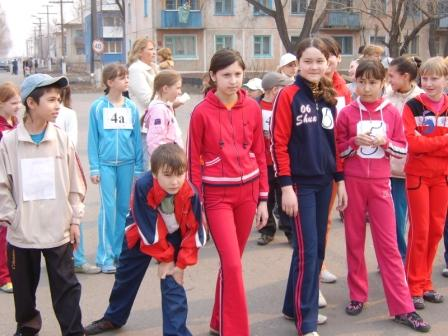